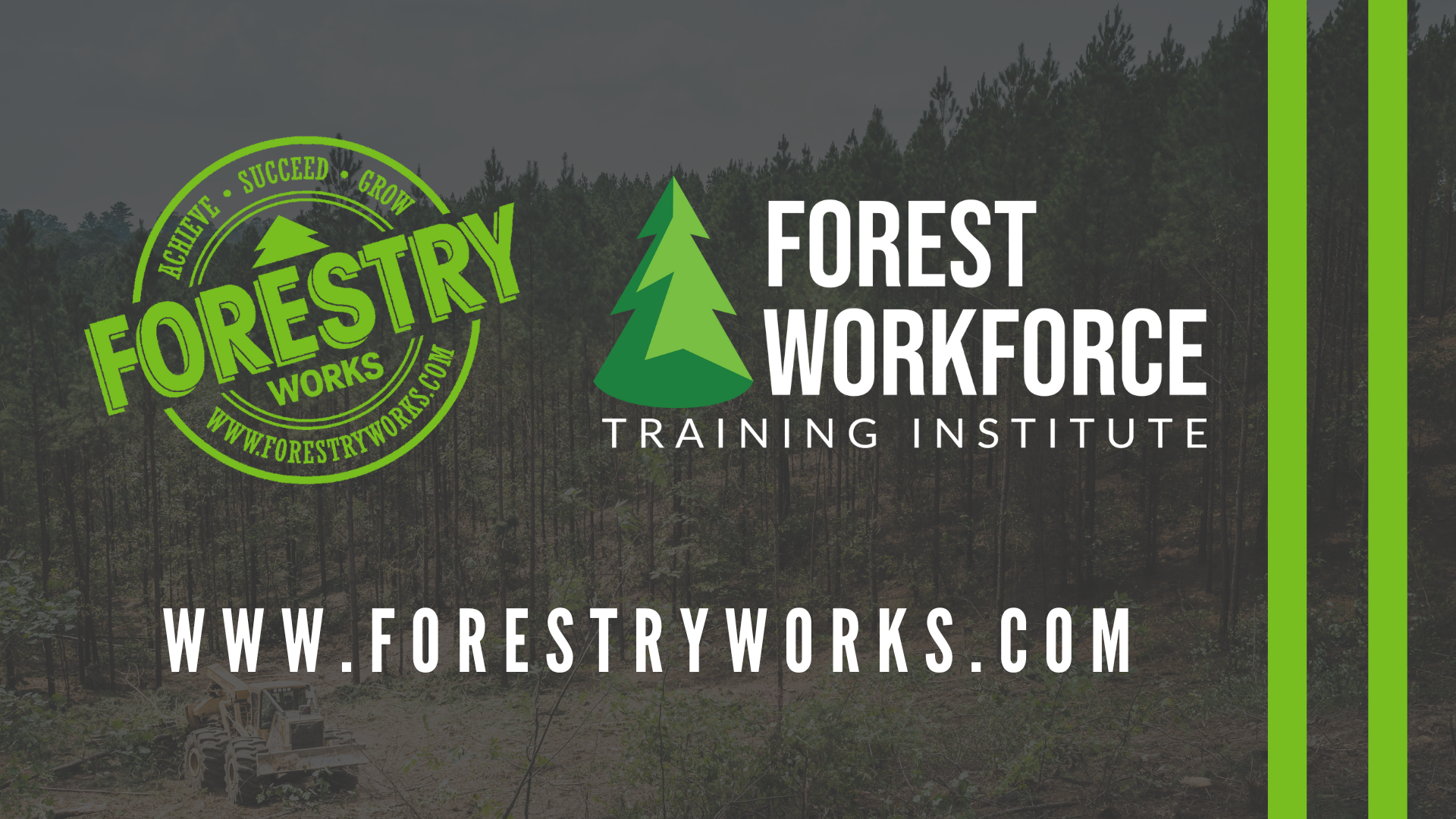 THE FOREST WORKFORCE TRAINING
INSTITUTE (FWTI) WAS FOUNDED IN 2018 TO HOUSE WORKFORCE DEVELOPMENT INITIATIVES
FORMERLY UNDER THE ALABAMA FORESTRY FOUNDATION.
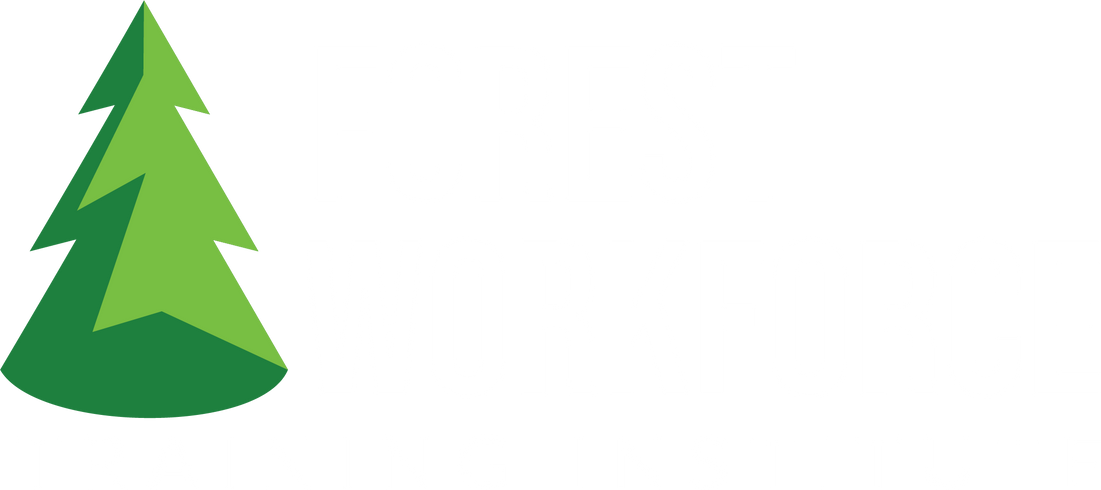 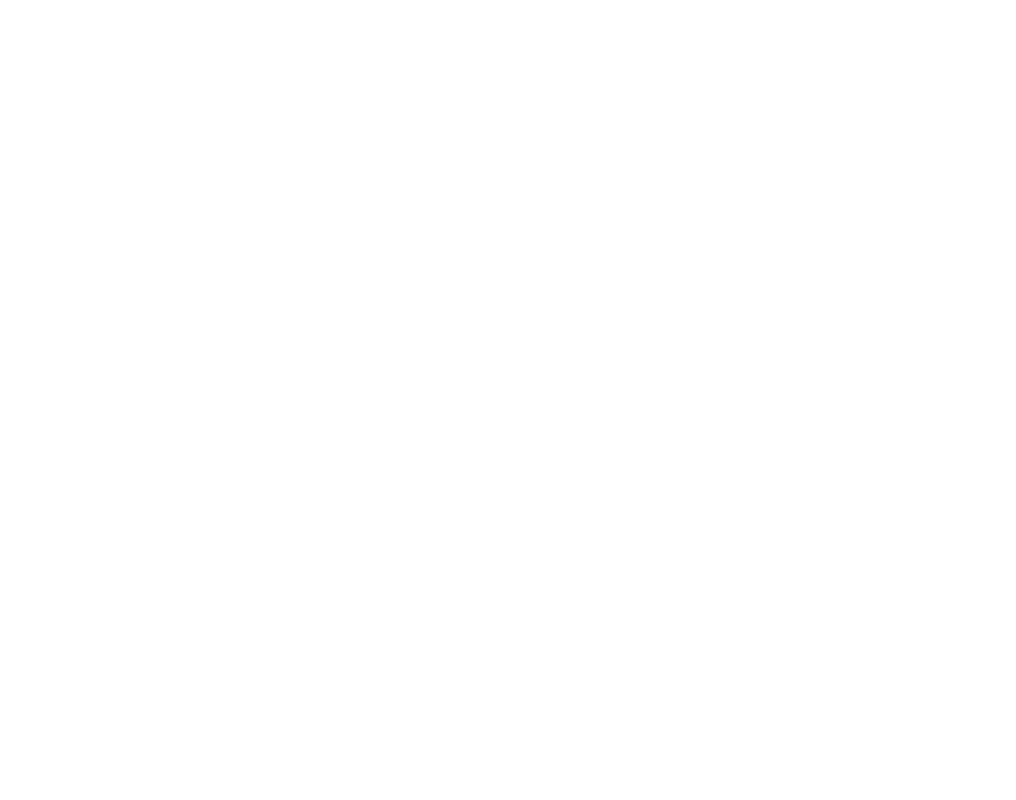 ABOUT US
ForestryWorks® is the promotional brand of the Forest Workforce Training Institute.

ForestryWorks® goal is to educate students, parents, and teachers about careers and job opportunities in the forest industry, and provides interested individuals with resources to help them along their career path.
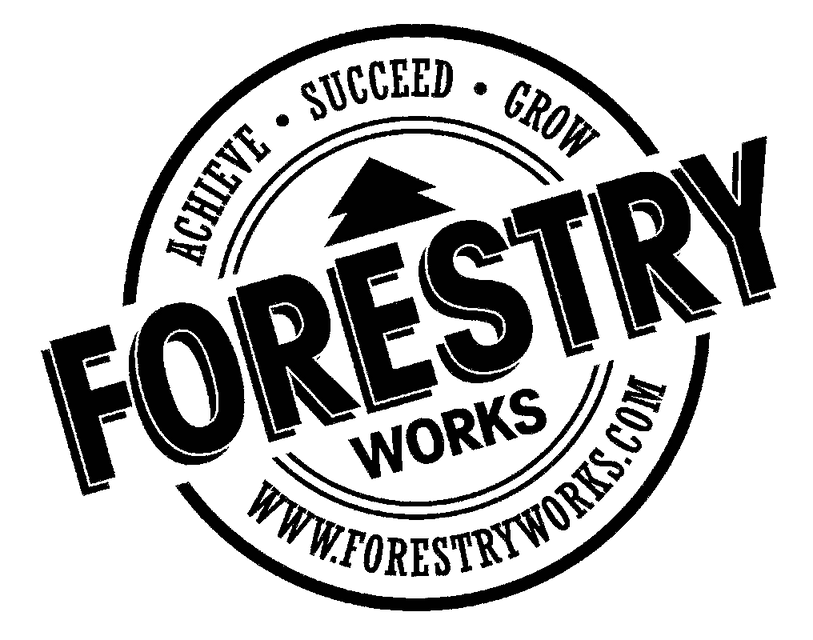 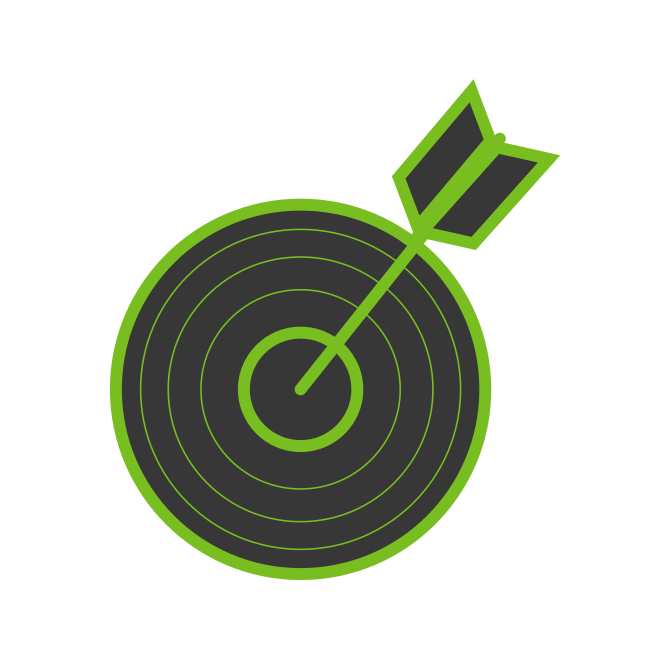 OUR GOAL
Create a pipeline of qualified workers for the forestry and forest products manufacturing industry
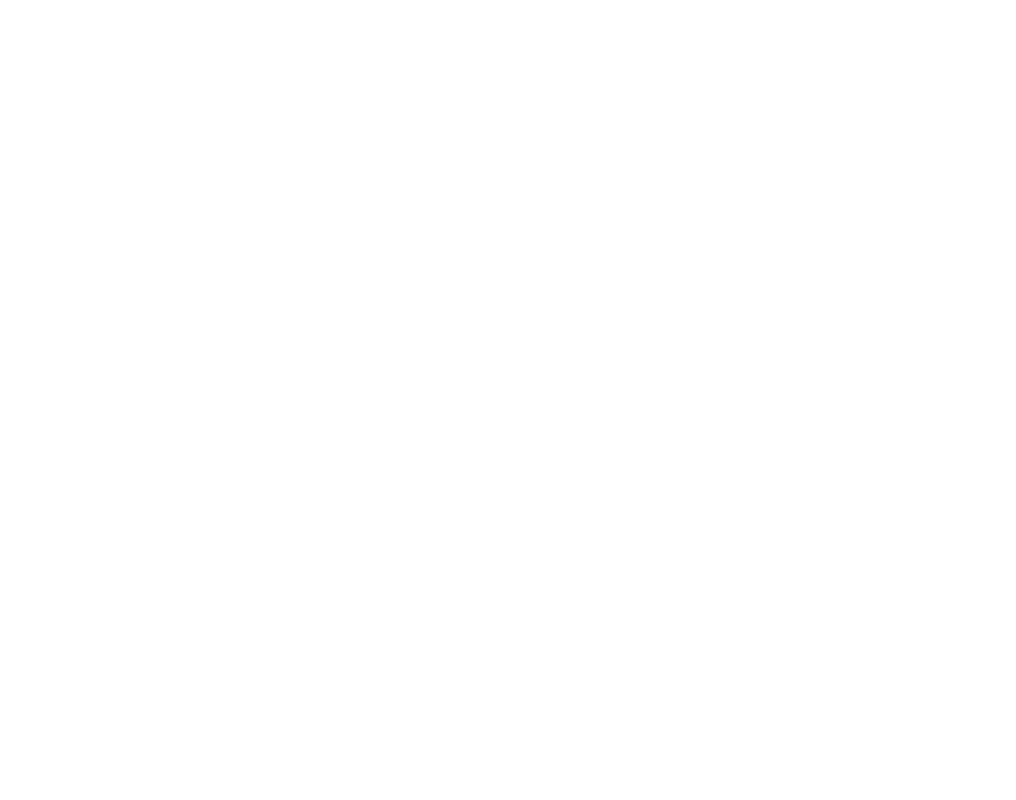 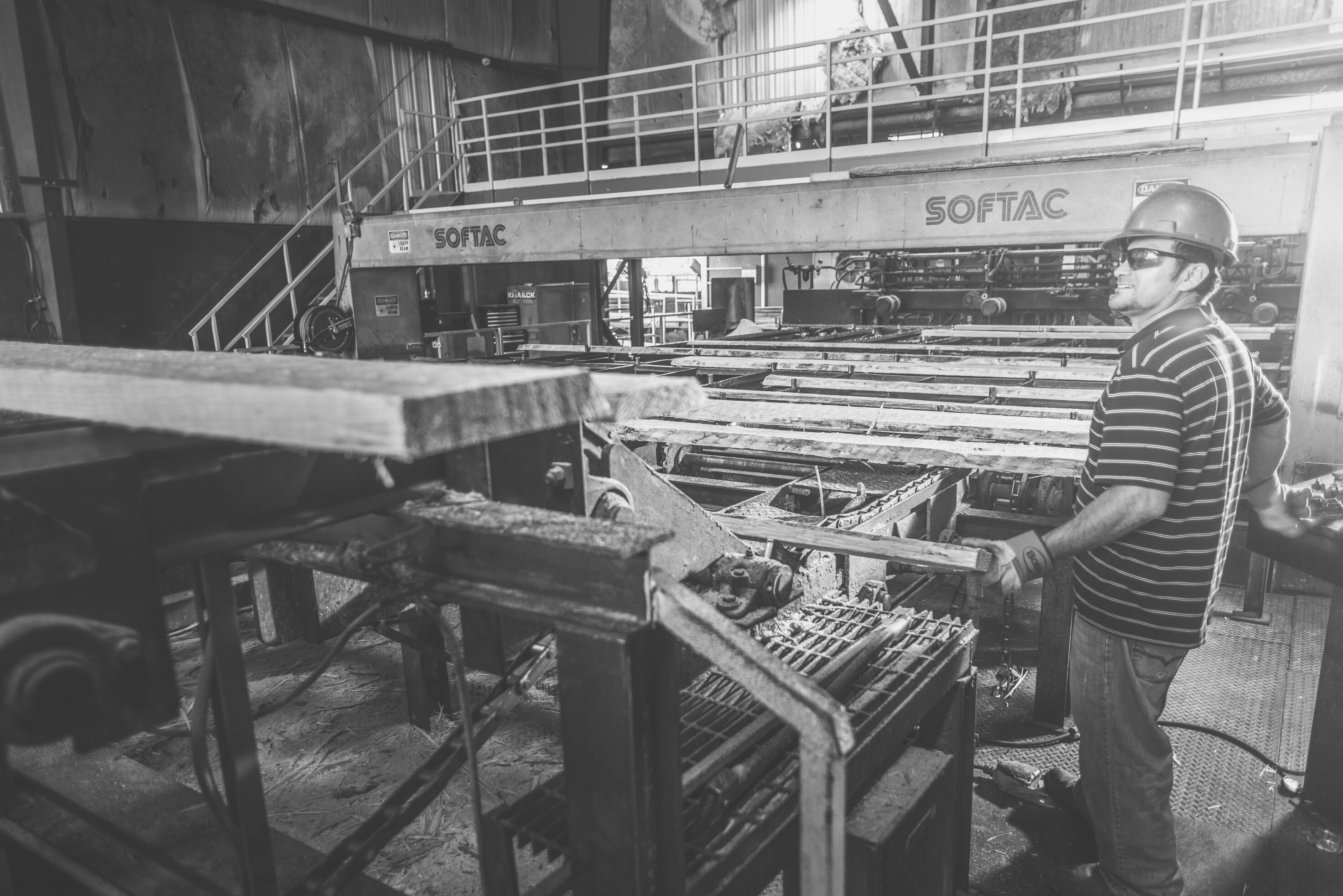 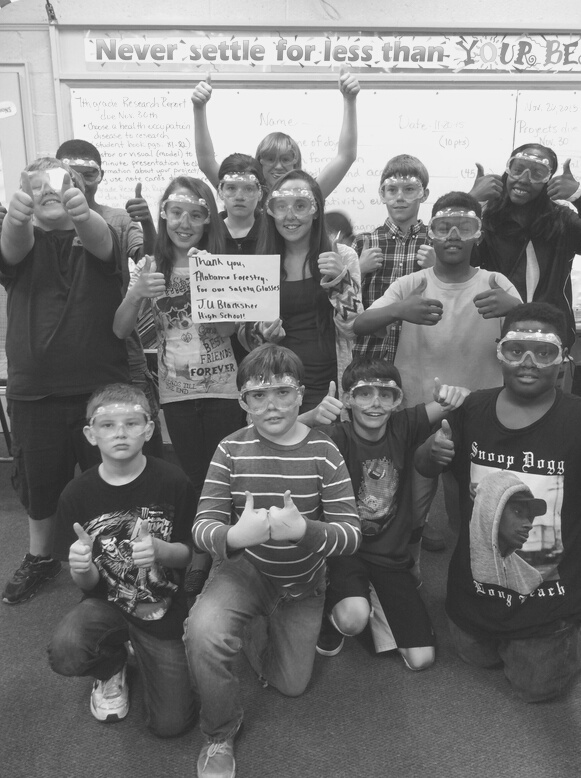 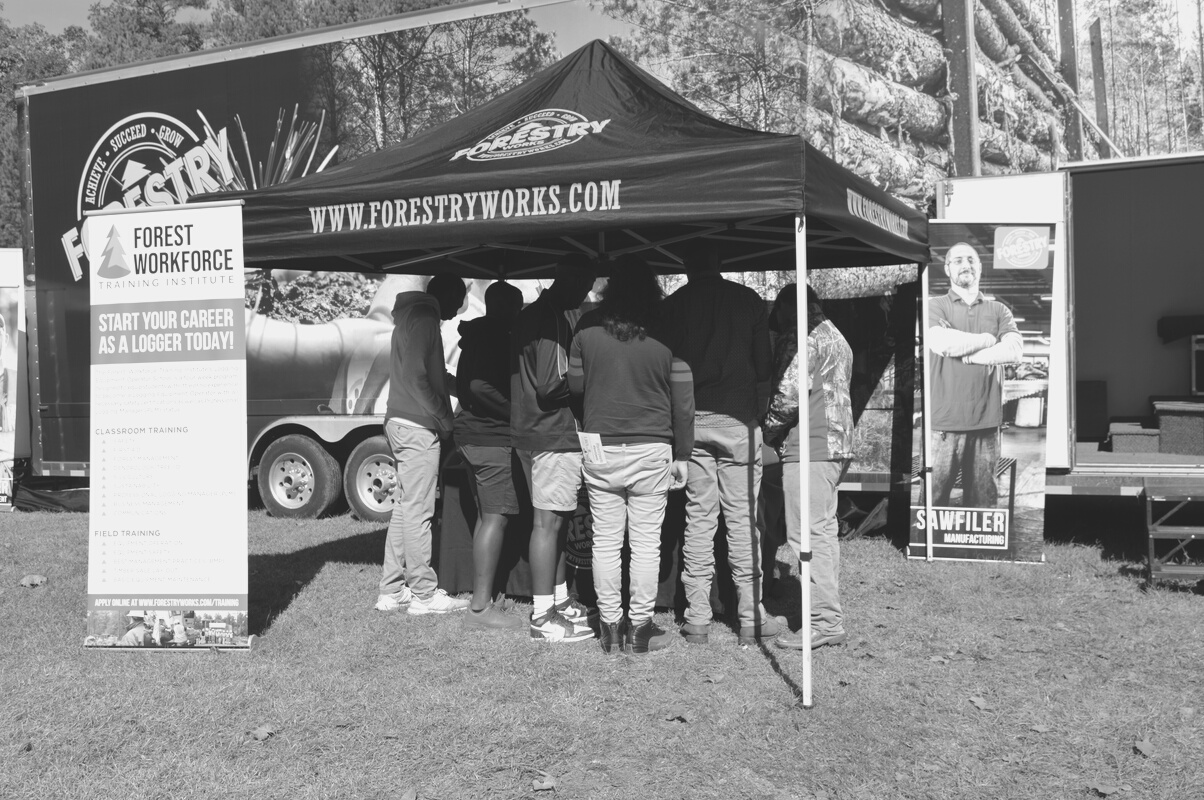 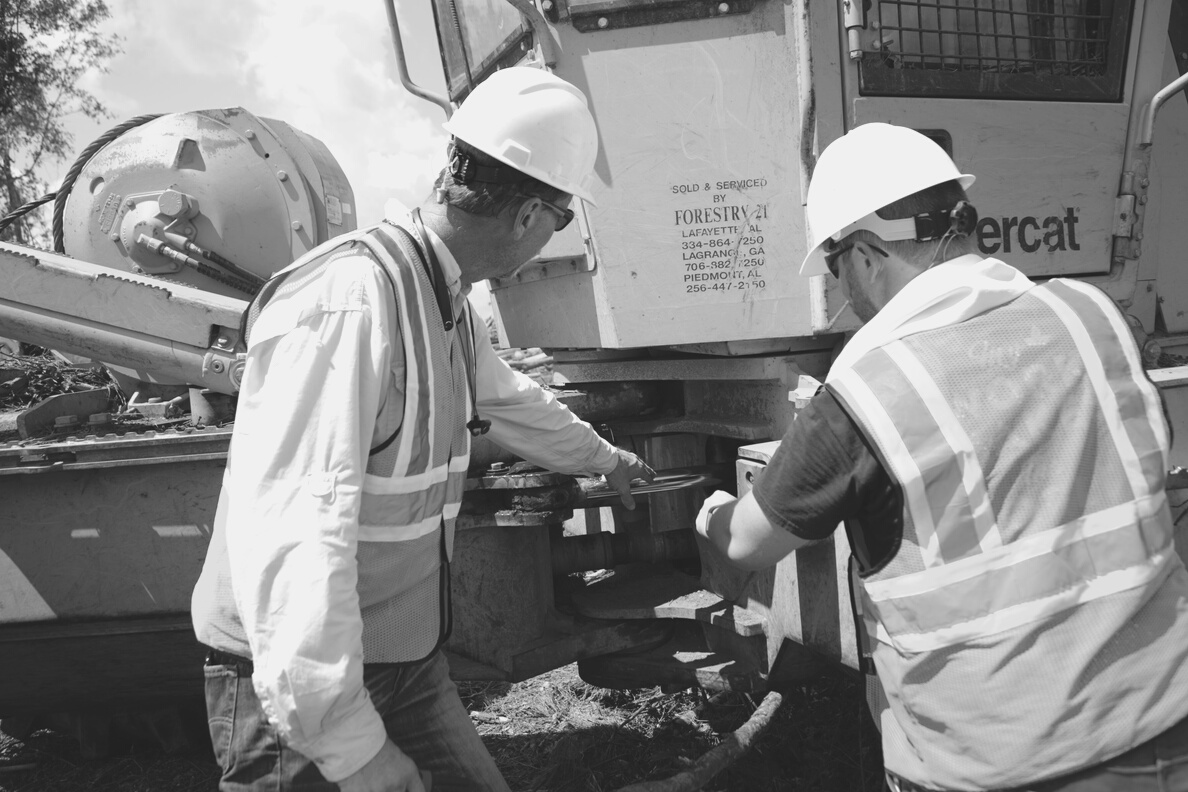 THE STRATEGY
CAREER PROMOTION
EDUCATION
TRAINING
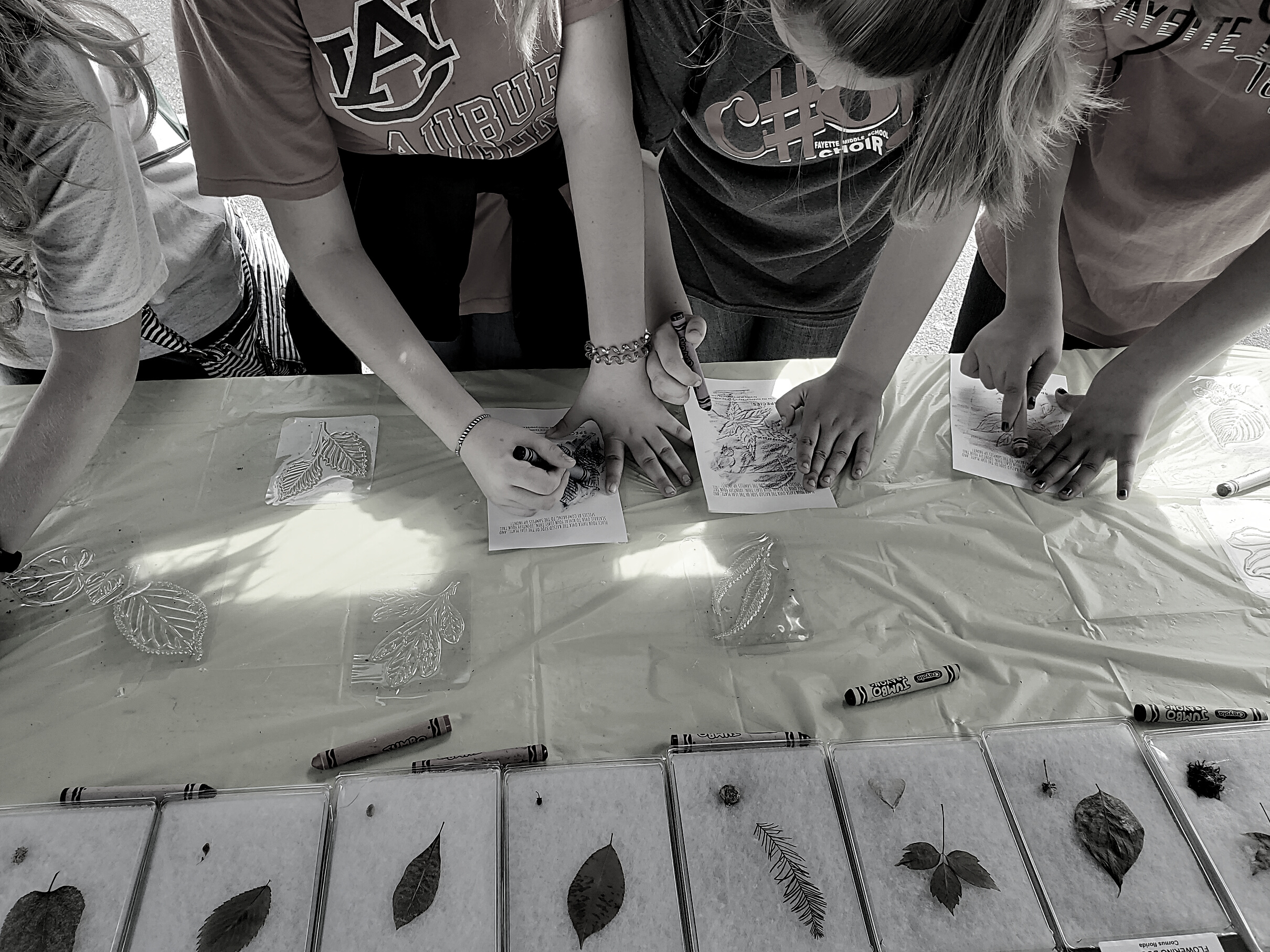 EDUCATION
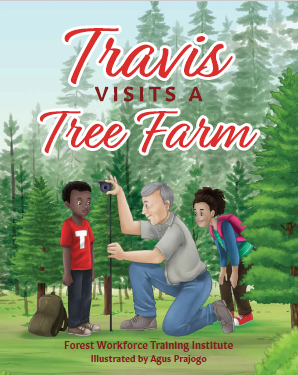 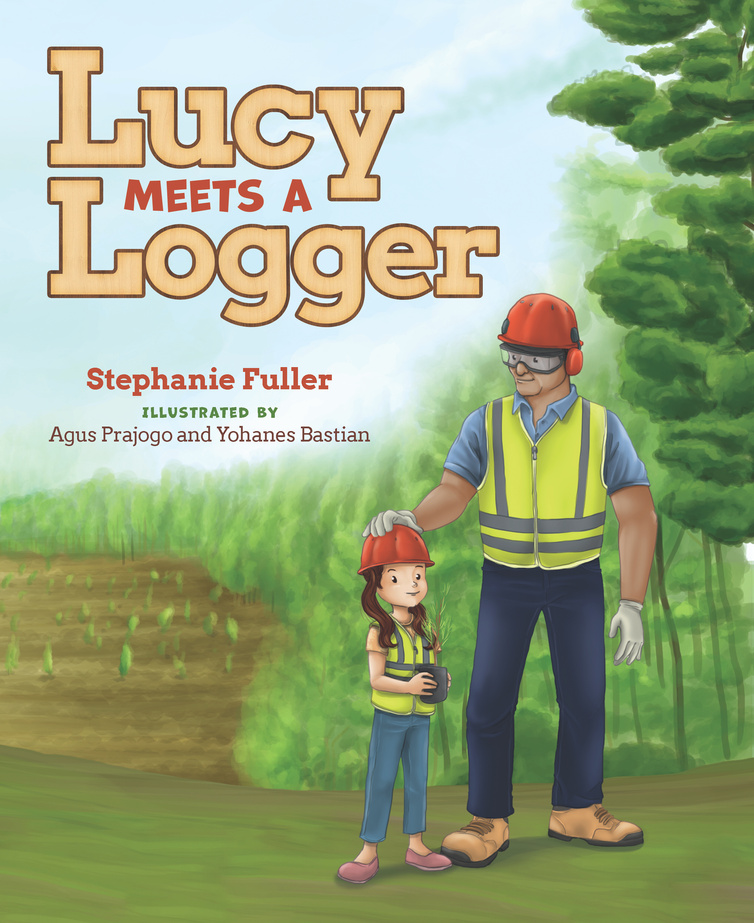 - forestry field days
- classroom visits
- Tiny Timber Crew series™
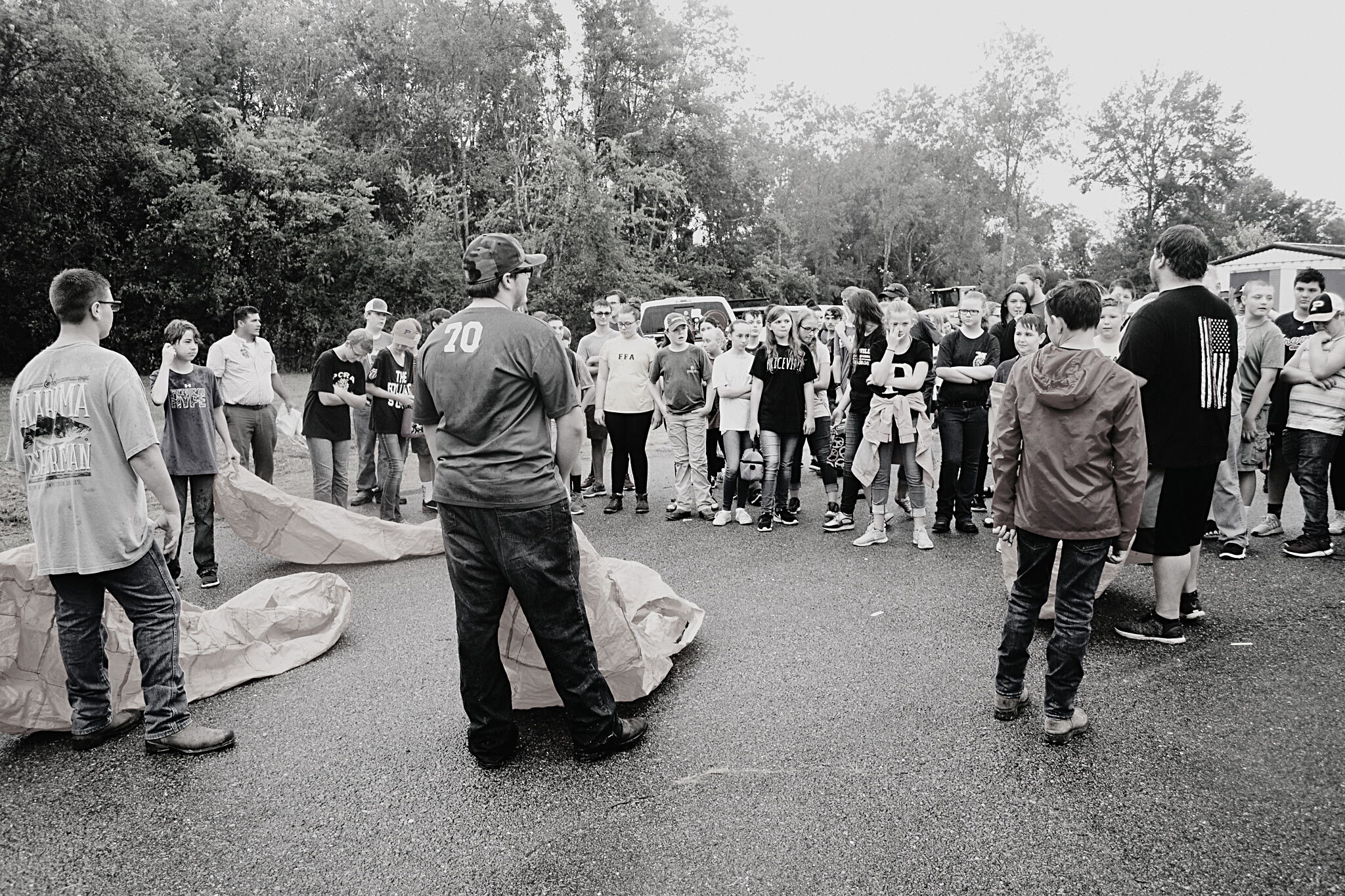 CAREER PROMOTION
- forestry career days
- career fairs
- ForestryWorks® job board
- truck driver recruitment campaign
- digital and social media campaigns
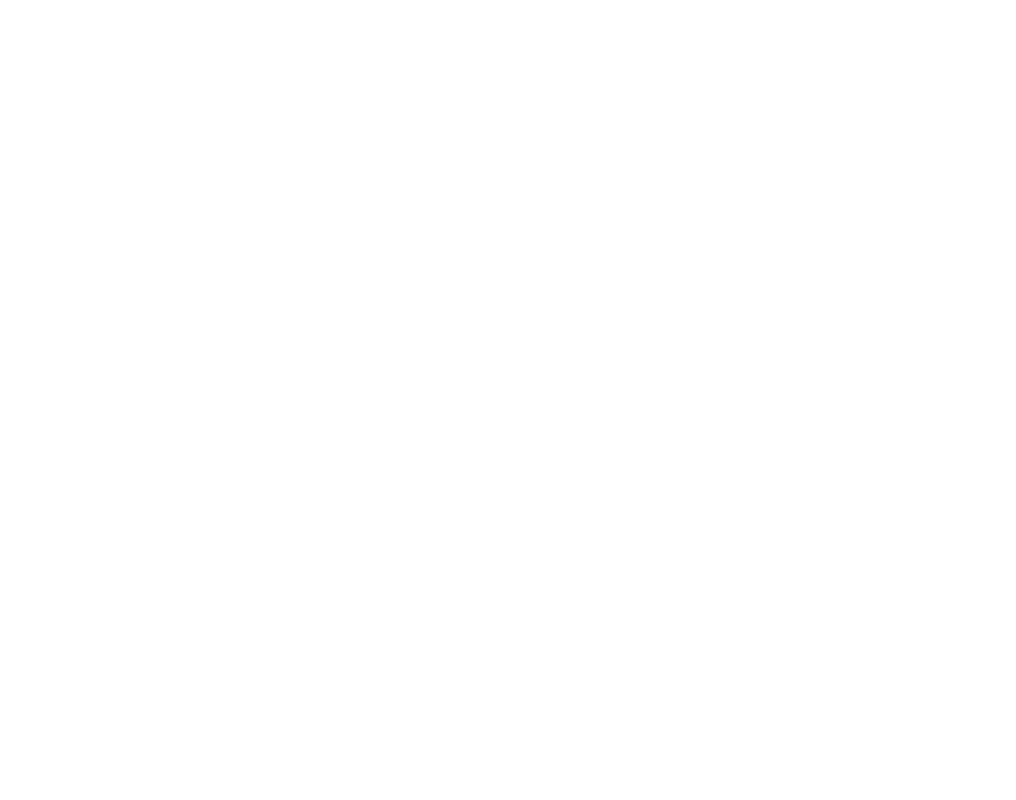 WWW.FORESTRYWORKS.COM
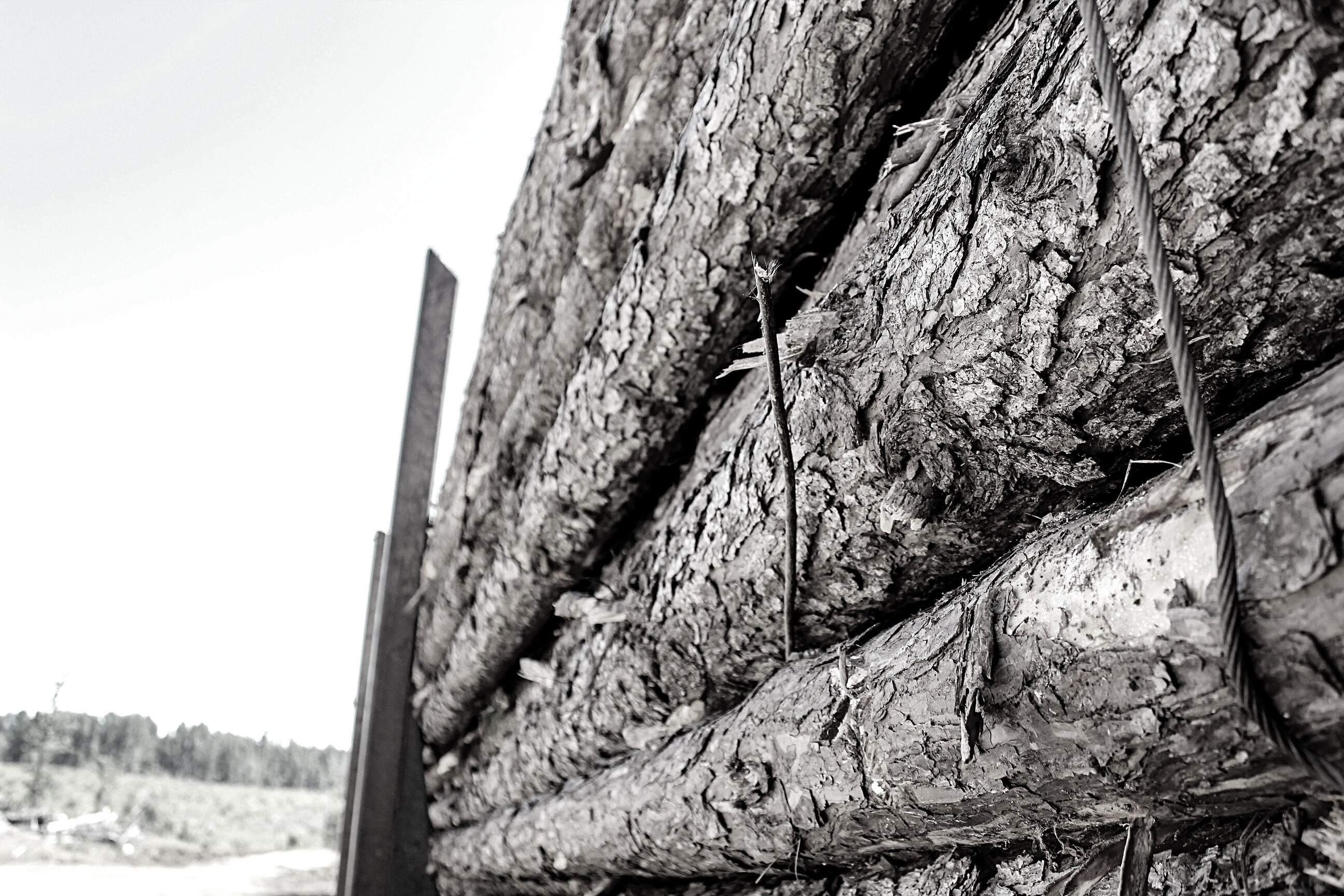 TRUCK DRIVER RECRUITMENT CAMPAIGN
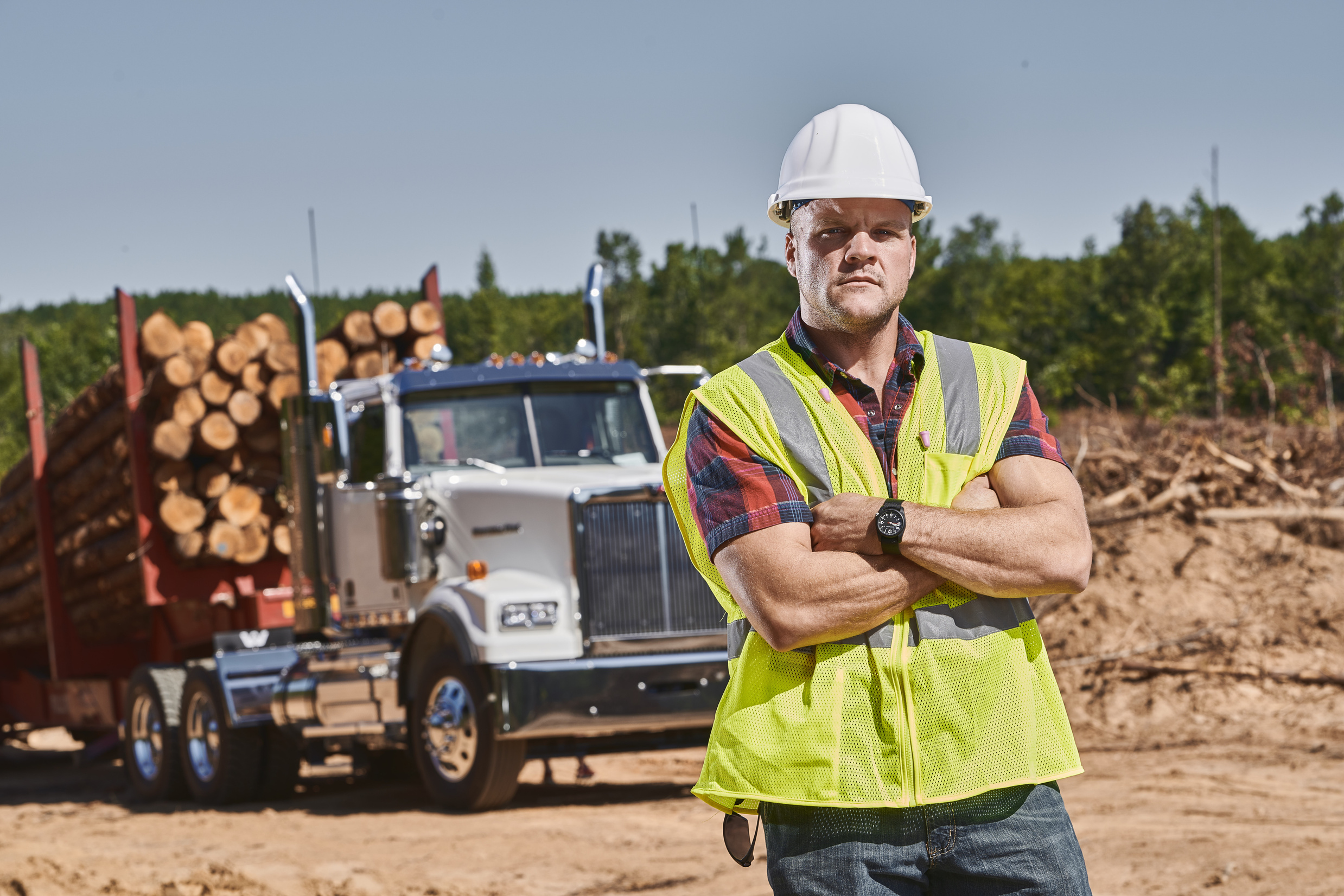 - launched in 2020
- digital and social media campaign  designed to target long haul drivers
- "drive during the day, be home at night"
- 124 drivers referred in Alabama
https://www.forestryworks.com/log-truck-driver-recruitment
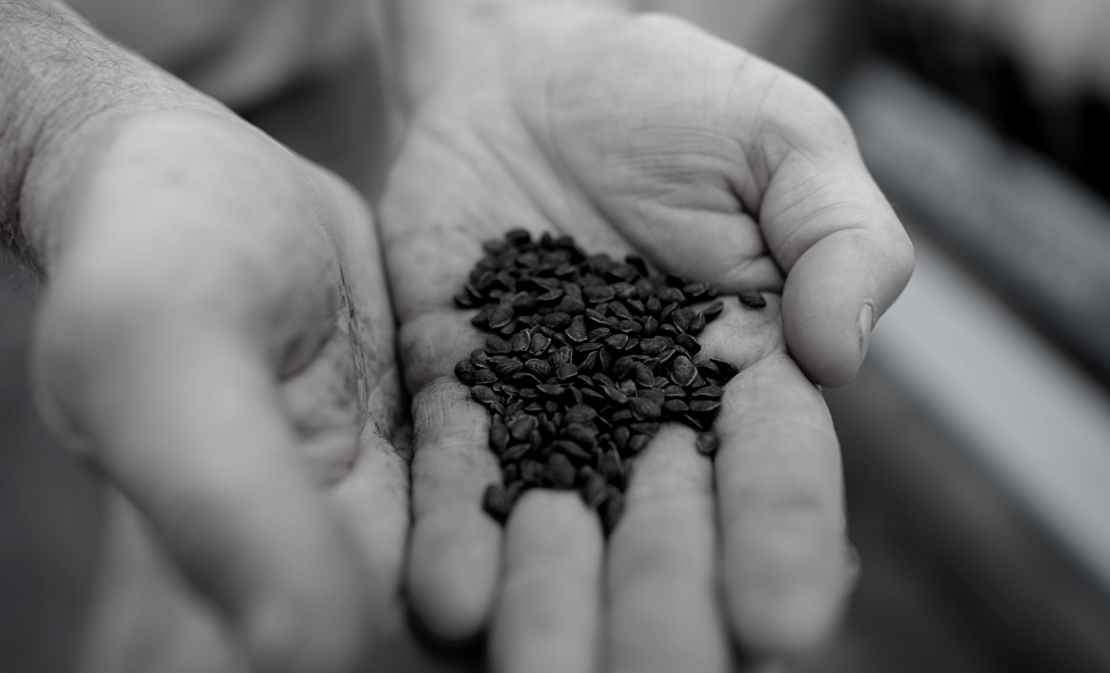 SOCIAL AND DIGITAL MEDIA MARKETING
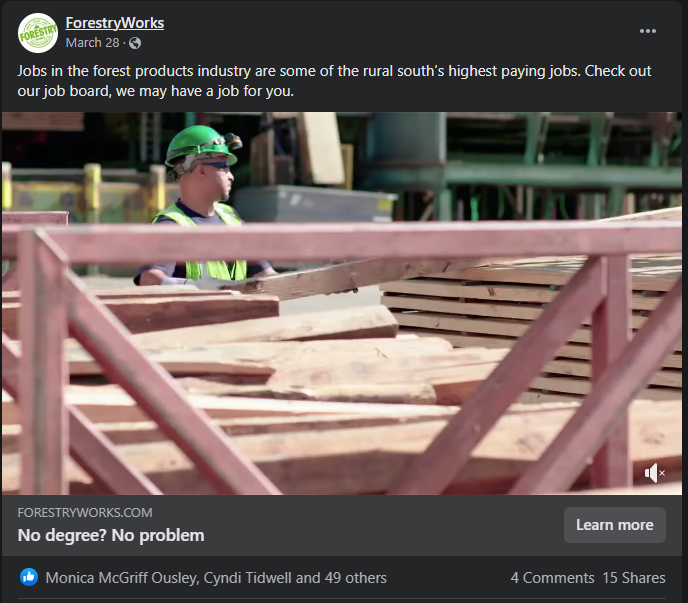 4.5 million people reached through digital marketing in 2021
(Google, Bing, etc)
1.2 million people reached through social media marketing in 2021
(Facebook, LinkedIn, Instagram, YouTube, TikTok)
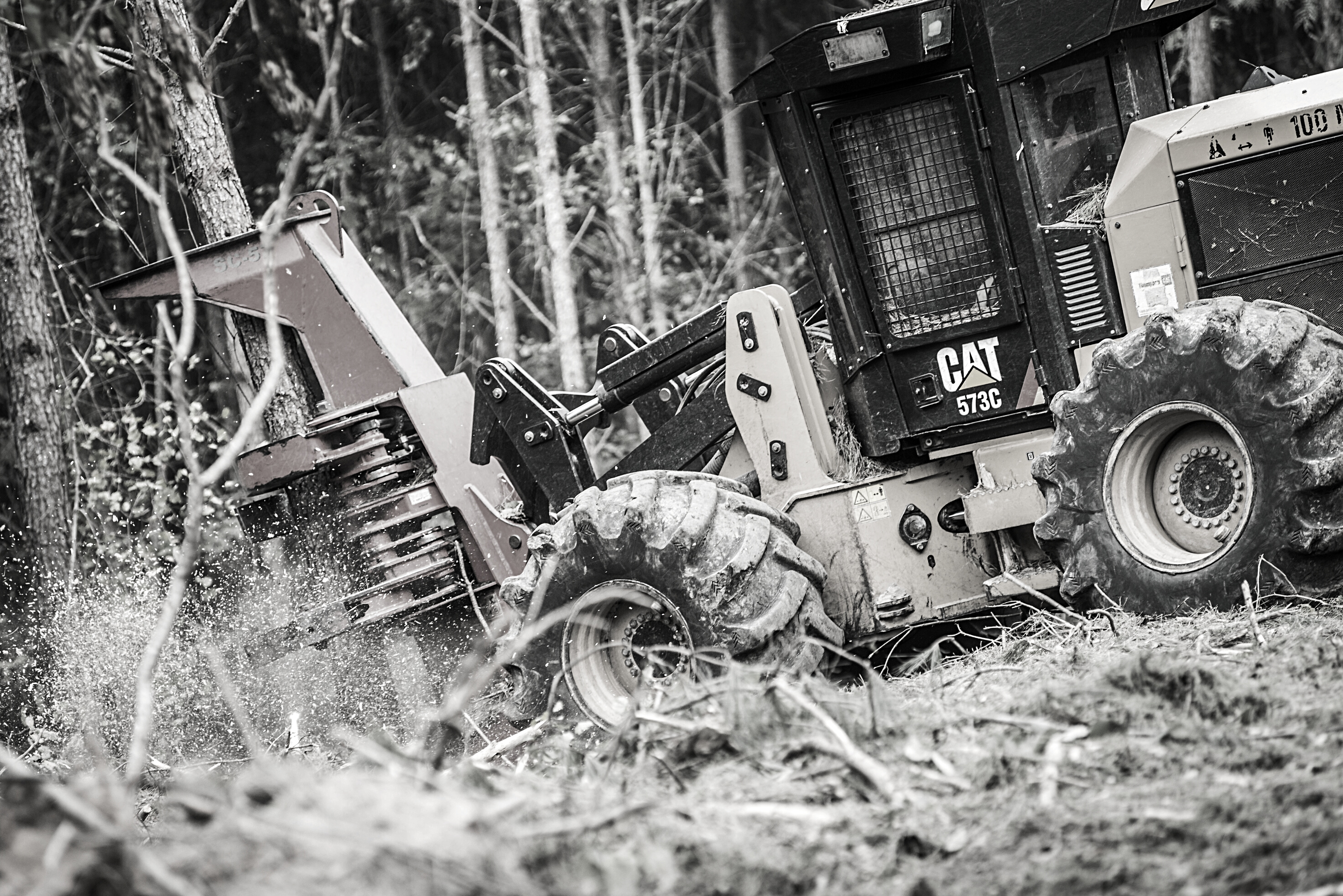 TRAINING
- logging equipment operator training program
- safety training
- log truck driver training (in development)
- workforce development forum
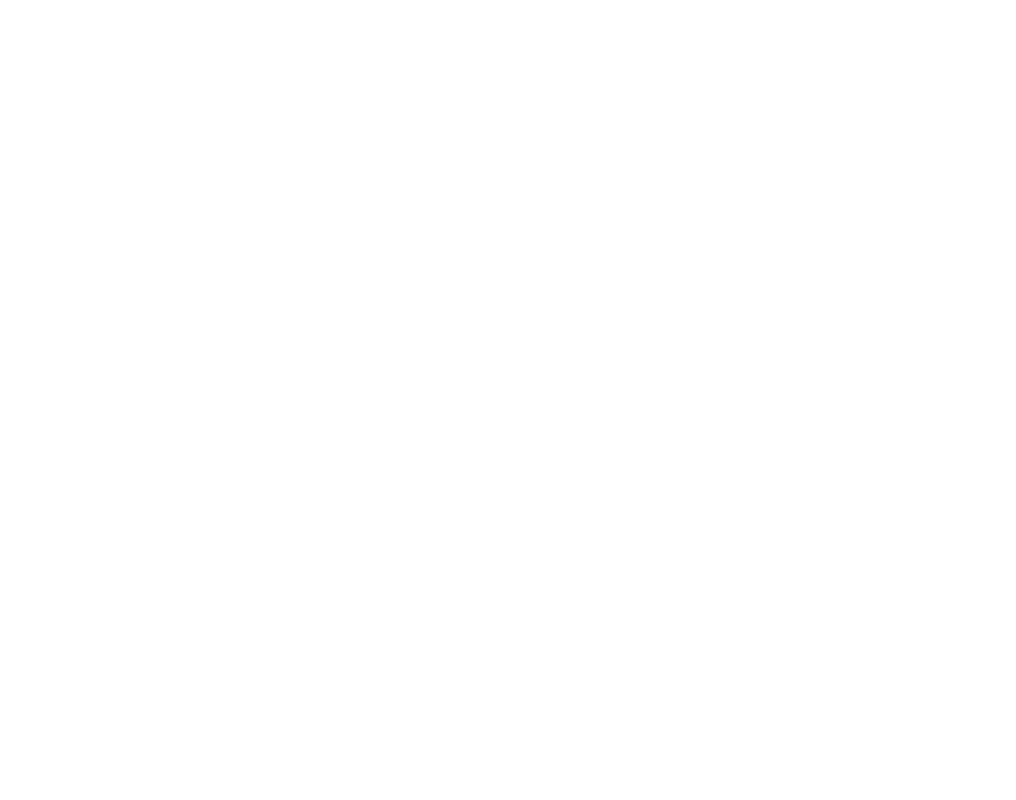 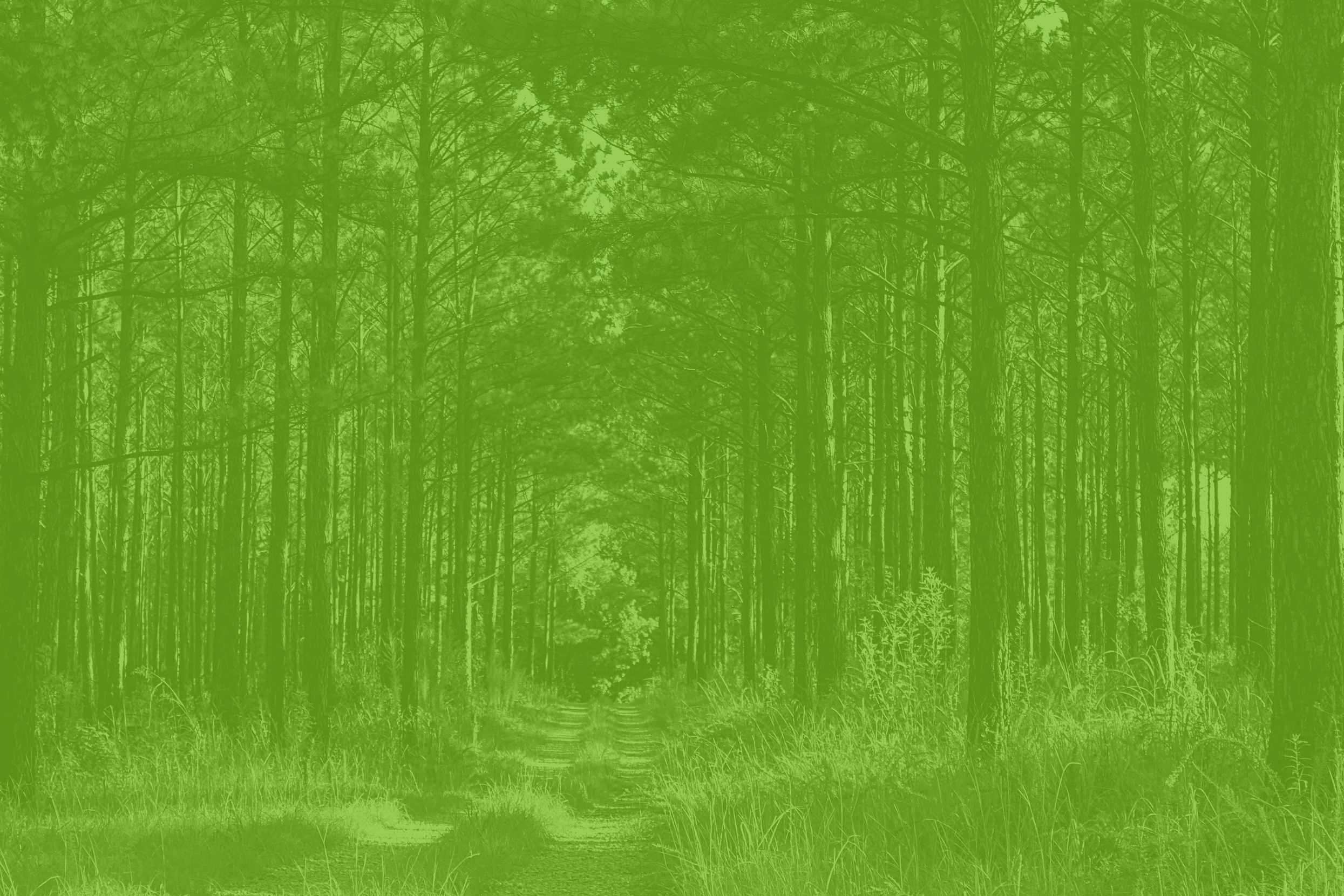 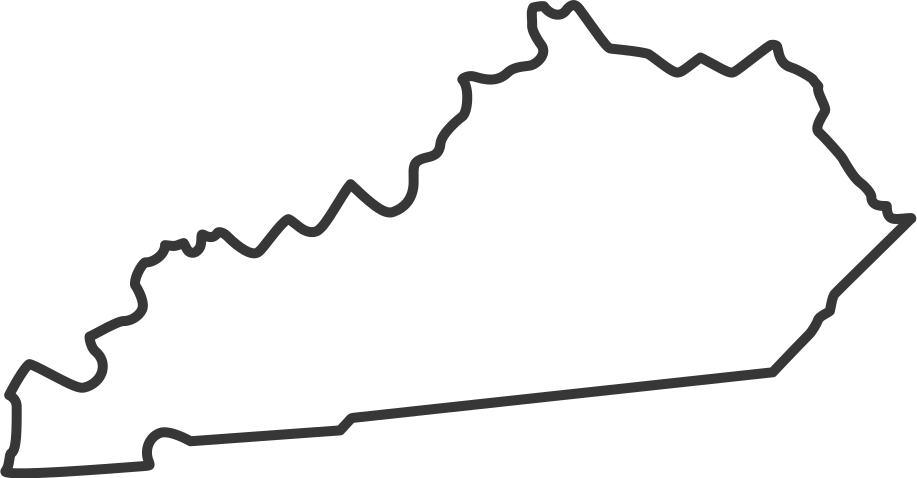 REGIONALITY
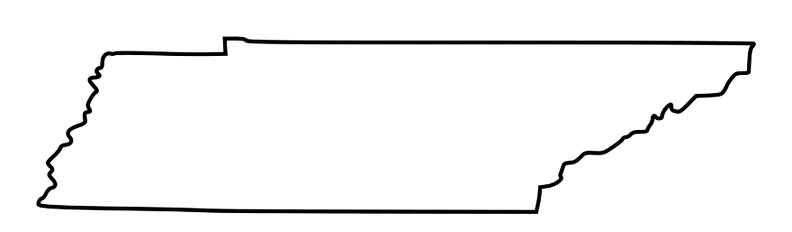 ForestryWorks® programs, branding and materials were designed to be utilized in all southeastern states
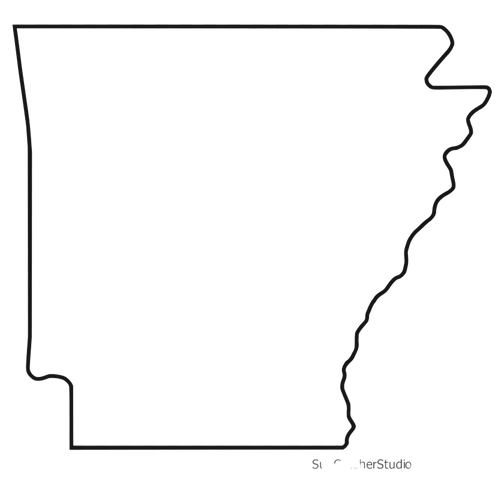 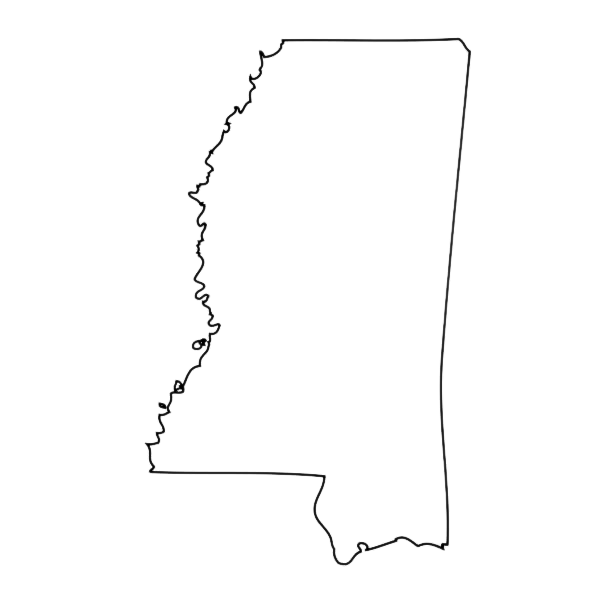 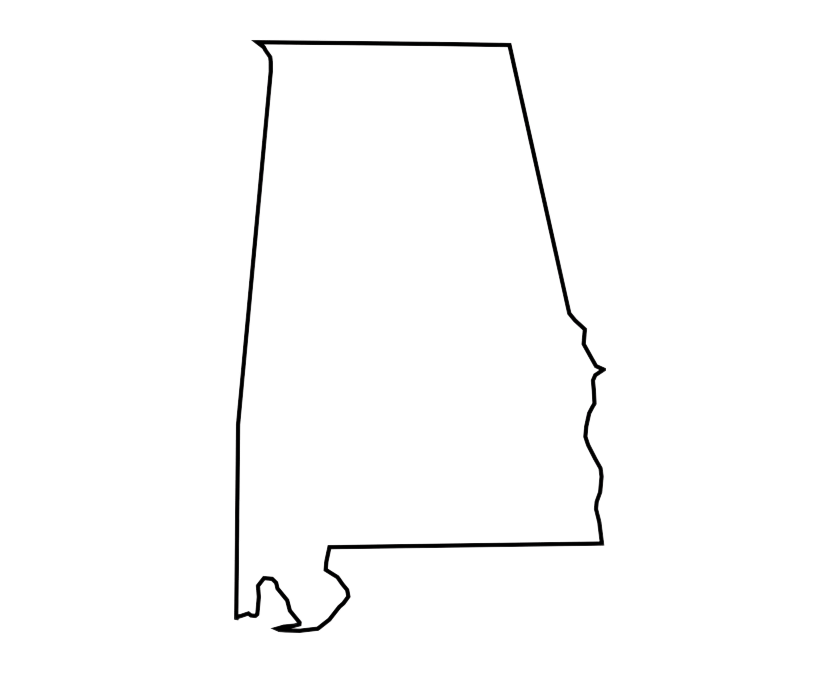 state affiliates:
     - Alabama
     - Arkansas   
     - Mississippi
     - Tennessee
     - Kentucky
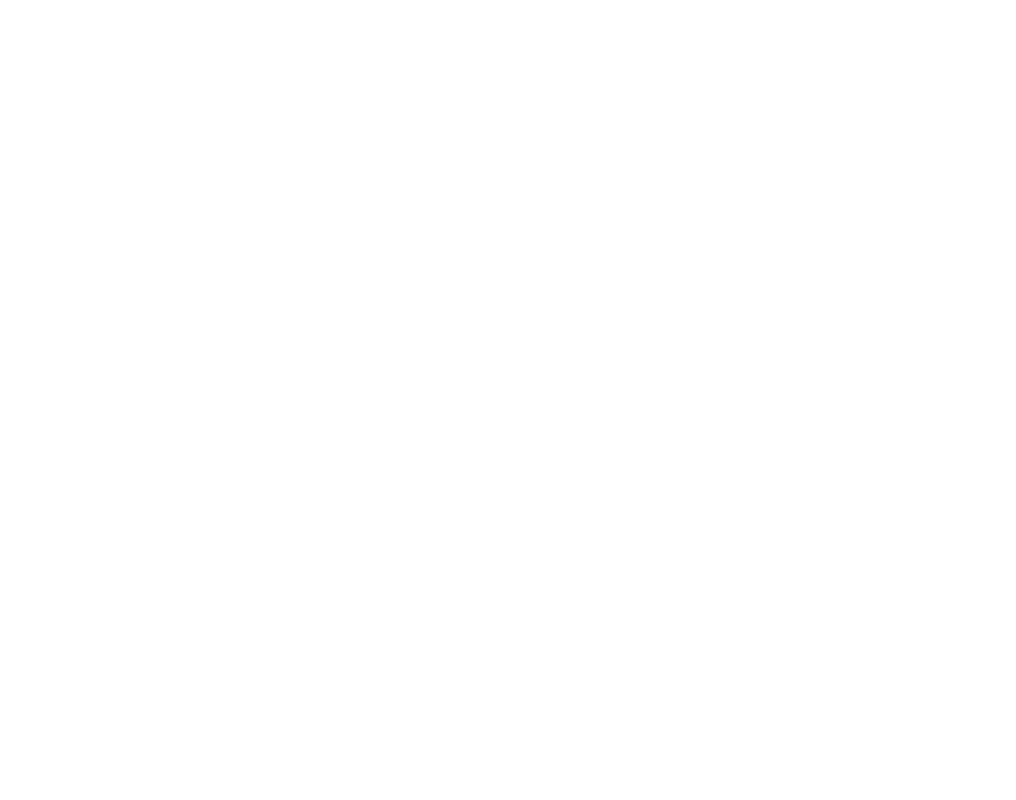 STEPHANIE FULLER, DIRECTOR OF PROMOTIONS AND ECONOIC DEVELOPMENT
FOREST WORKFORCE TRAINING INSTITUTE (FORESTRYWORKS)
SFULLER@ALAFORESTRY.ORG
706-590-2868